GENEROSITY FIKA
The National Giving Team
We equip dioceses and parishes with the tools and knowledge to create the best environment for giving and generosity in their churches. 
https://www.churchofengland.org/resources/building-generous-church
What is your first experience of money?
GENEROSITY IN POVERTY
[Speaker Notes: 30% of Anglicans never give at all!]
https://vimeo.com/694787657
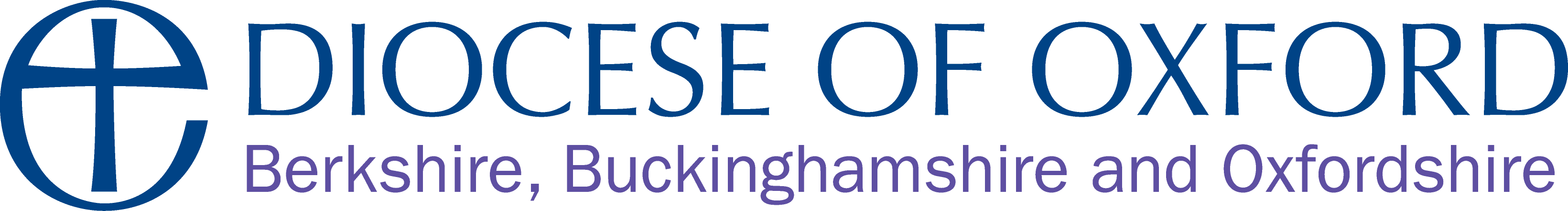 [Speaker Notes: The Hsiehs]
BIBLICAL GENEROSITY
[Speaker Notes: 30% of Anglicans never give at all!]
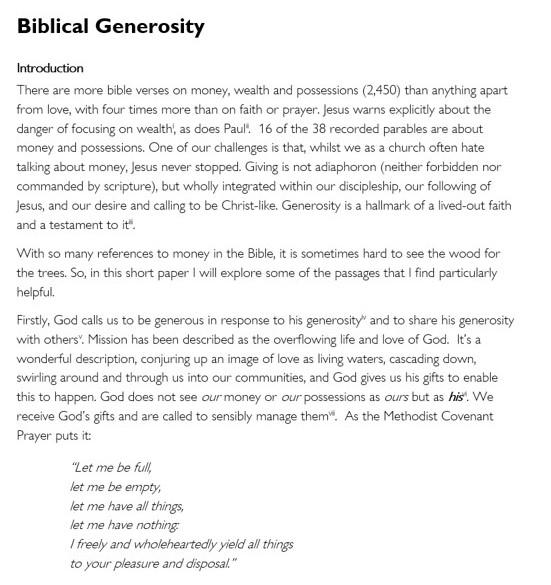 SACRIFICIAL GENEROSITY
[Speaker Notes: 30% of Anglicans never give at all!]
https://vimeo.com/694787387
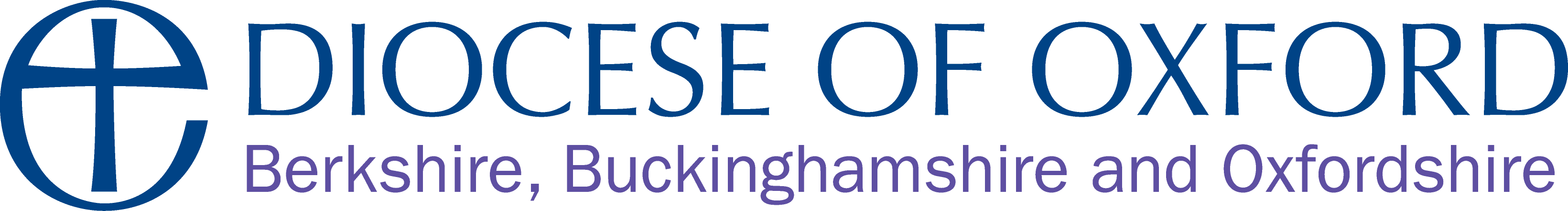 [Speaker Notes: The Hsiehs]
GENEROSITY IN CRISIS
[Speaker Notes: 30% of Anglicans never give at all!]
https://vimeo.com/694787583
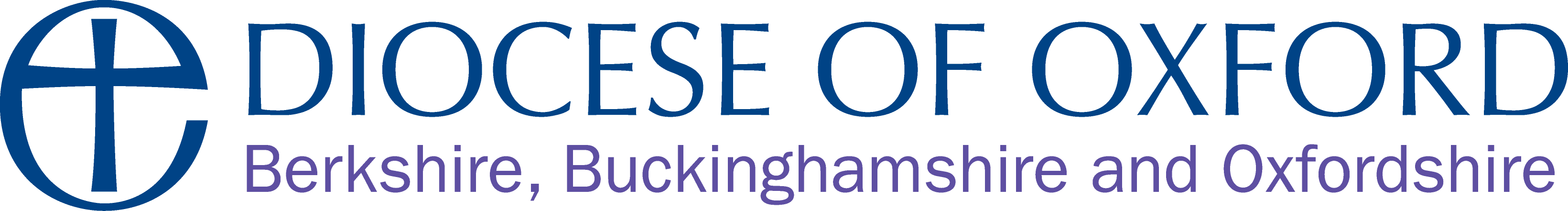 GENEROSITY WEBS
[Speaker Notes: 30% of Anglicans never give at all!]
GENEROSITY WEBS
Any questions?giving@churchofengland.orgGiving webinarshttps://www.churchofengland.org/resources/building-generous-church/webinars-and-training
Thank you